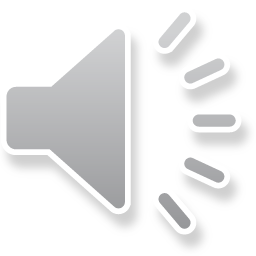 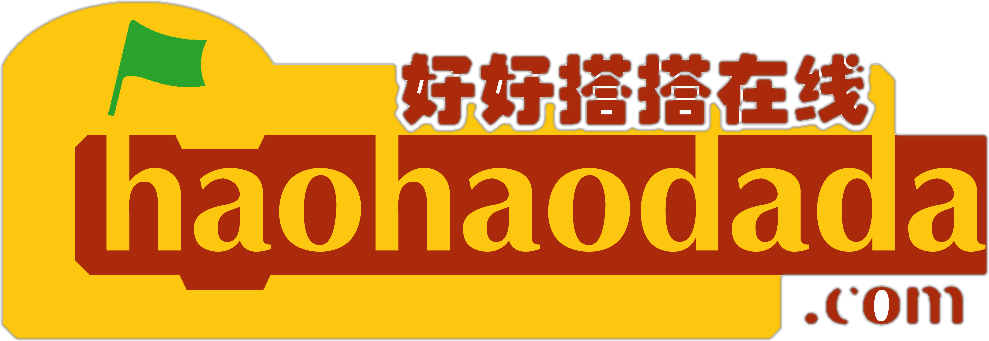 创客教育
系列课程
好搭Bit
(基于Mind+)
好好搭搭在线
串口读取控制指令
好好搭搭在线
02
01
目 录
硬件接线图
程序代码
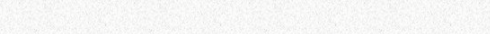 1
硬件接线图
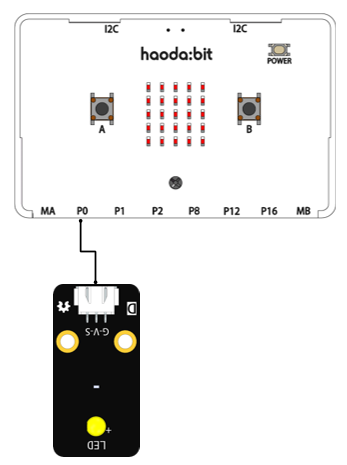 2
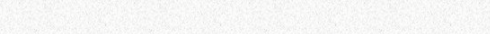 程序代码
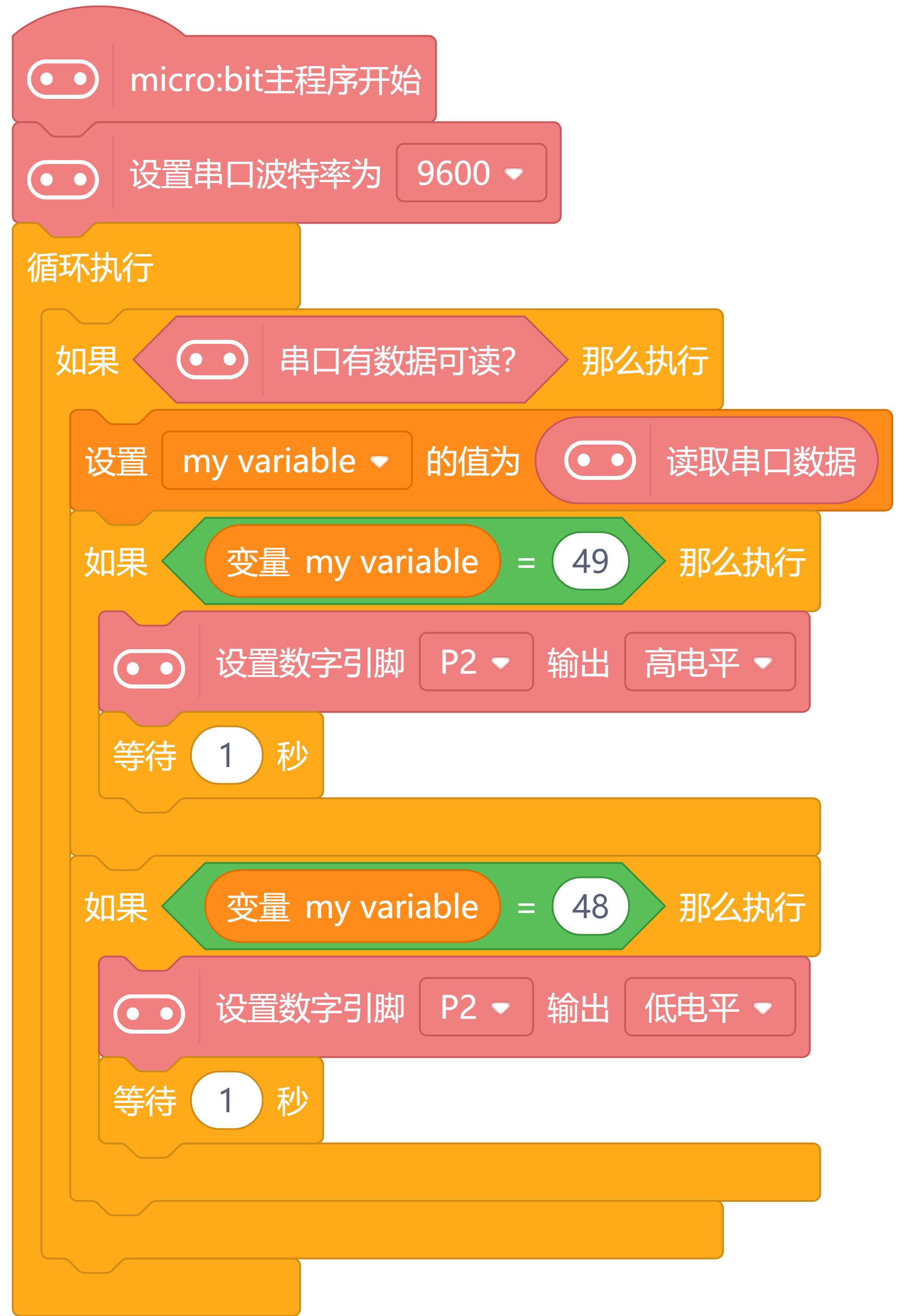 串口发送1，点亮LED灯；
串口发送0，熄灭LED灯
谢谢观看！
好好搭搭在线